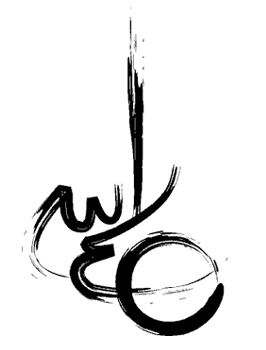 مرکز رشد فناوری سلامت
دانشگاه علوم پزشکی جهرم
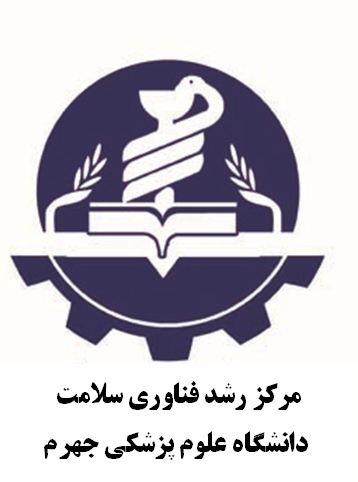 به استناد رأی صادره در دویست و چهل و یکمین شورای گسترش دانشگاه های علوم پزشکی ، مورخ 93/8/25 با تأسیس مرکز رشد فناوری سلامت دانشگاه علوم پزشکی جهرم موافقت به عمل آمد
Copyright © 2008 - 2012 managementstudyguide.com. All rights reserved.
Copyright © 2008 - 2012 managementstudyguide.com. All rights reserved.
Copyright © 2008 - 2012 managementstudyguide.com. All rights reserved.
کارگاه مرکز رشد فناوری سلامت 
 شهرک صنعتی جهرم
Copyright © 2008 - 2012 managementstudyguide.com. All rights reserved.
Copyright © 2008 - 2012 managementstudyguide.com. All rights reserved.
Copyright © 2008 - 2012 managementstudyguide.com. All rights reserved.
Copyright © 2008 - 2012 managementstudyguide.com. All rights reserved.
Copyright © 2008 - 2012 managementstudyguide.com. All rights reserved.
Copyright © 2008 - 2012 managementstudyguide.com. All rights reserved.
Copyright © 2008 - 2012 managementstudyguide.com. All rights reserved.
Copyright © 2008 - 2012 managementstudyguide.com. All rights reserved.
Copyright © 2008 - 2012 managementstudyguide.com. All rights reserved.
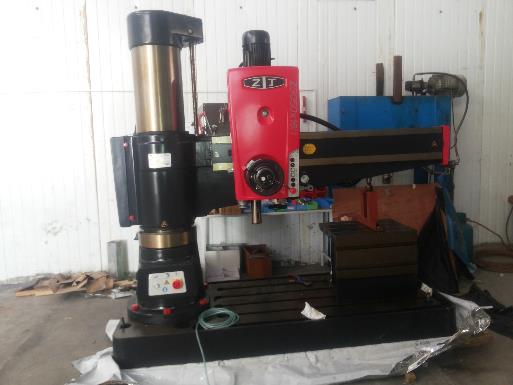 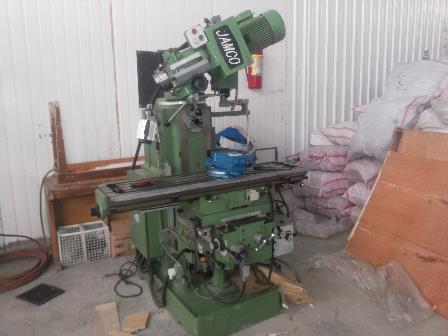 Copyright © 2008 - 2012 managementstudyguide.com. All rights reserved.
Copyright © 2008 - 2012 managementstudyguide.com. All rights reserved.
Copyright © 2008 - 2012 managementstudyguide.com. All rights reserved.
شرکتهای تحت پوشش مرکز رشد فناوری سلامت
شرکتهای تحت پوشش مرکز رشد فناوری سلامت
شرکتهای در حال ثبت مرکز رشد فناوری سلامت
شرکت تعاونی  دانش بنیان نادرطب گستران جنوب
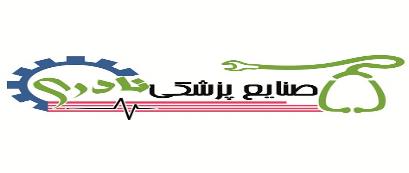 ترالی شستشو و پانسمان اتوماتیک

روبات کشش دهنده  پای بیمار حین عمل

نگهدارنده بیمار در وضعیت به پهلو

تورنیکت دیجیتال هوشمند با قایلیت حمل و نقل
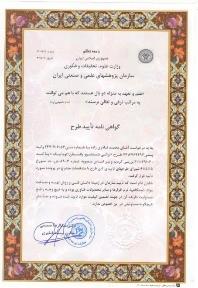 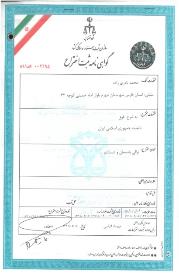 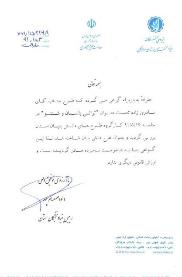 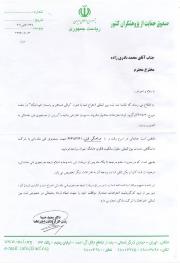 Copyright © 2008 - 2012 managementstudyguide.com. All rights reserved.
Copyright © 2008 - 2012 managementstudyguide.com. All rights reserved.
Copyright © 2008 - 2012 managementstudyguide.com. All rights reserved.
نگهدارنده بیمار در وضعیت به پهلو ( لترال )
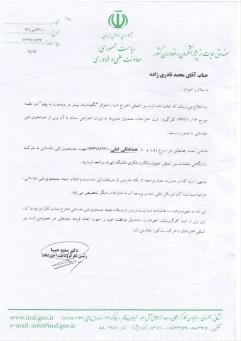 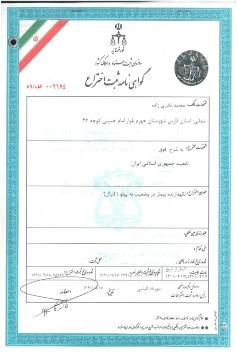 تورنیکت دیجیتال هوشمند با قایلیت حمل و نقل
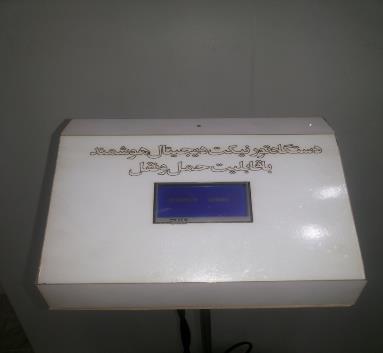 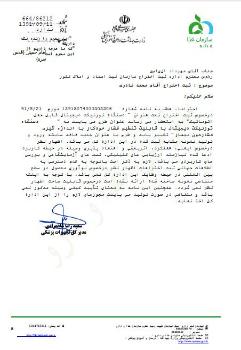 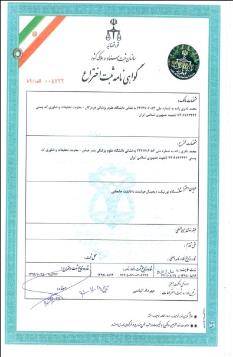 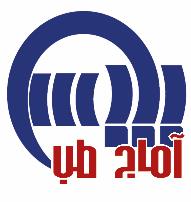 شرکت تعاونی دانش بنیان آماج طب پارس
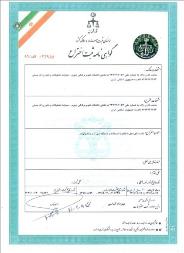 طراحی و ساخت تخت C-ARM اتاق عمل

میز مخصوص دستگاه C – ARM
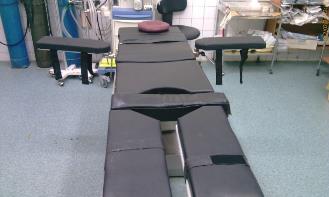 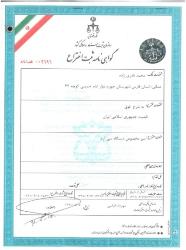 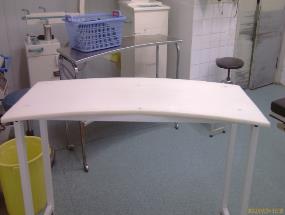 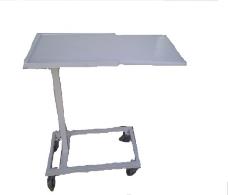 شرکت  مهدا طب آسیا
دستگاه الکترومکانیکی هشداردهنده و مسدود کننده لوله سرم
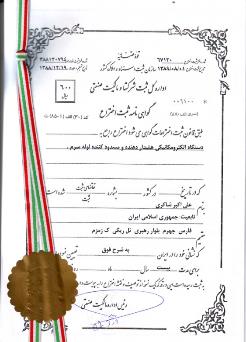 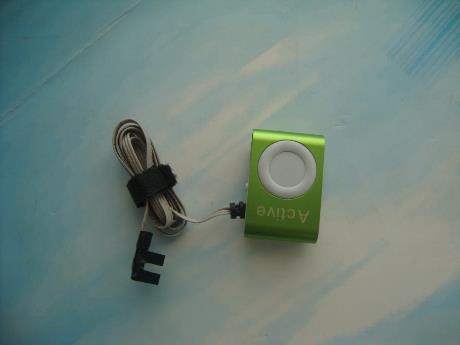 Copyright © 2008 - 2012 managementstudyguide.com. All rights reserved.
شرکت ایده پردازان سبز جنوب
دستگاه رنگ آمیزی کننده اسلاید های آزمایشگاهی ( پاتولوژی ، سیتولوژی و میکروبیولوژی ) با فناوری ظروف متحرک
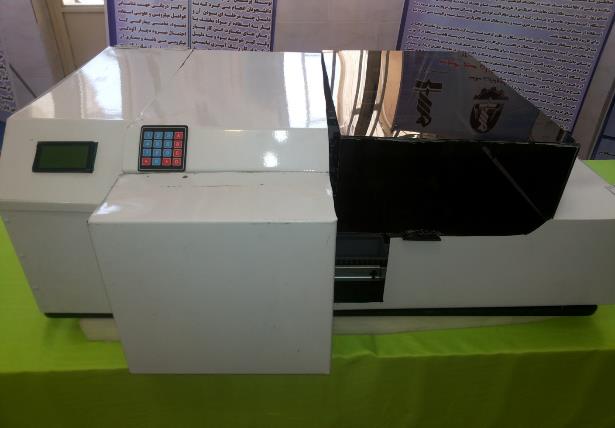 واحد تعمیرات
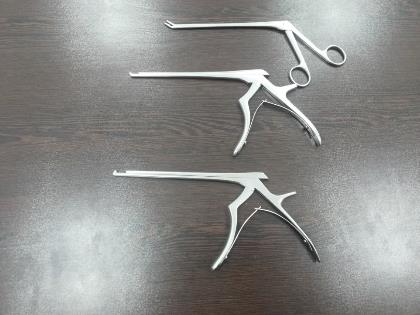 دستگاه استریل کننده  آب  و شستشوی لوله های تجهیزات پزشکی
Copyright © 2008 - 2012 managementstudyguide.com. All rights reserved.
Copyright © 2008 - 2012 managementstudyguide.com. All rights reserved.
Copyright © 2008 - 2012 managementstudyguide.com. All rights reserved.